Patented Medicines Prices Review Board (PMPRB): Regulatory Issues and Trends
Michelle Boudreau, Executive Director
4th Annual Market Access Summit
November 21, 2012 
Toronto
Outline________________________________________________
Canadian market and market trends
Role of PMPRB and Overview of Price Regulation Regime
Revised Guidelines - Major Changes
Regulatory Stats & Guidelines Monitoring and Evaluation Plan
Update on Hearings -Anticipated Developments
Looking Forward
Annex
Pharmaceutical Trends Data
Changes and Clarifications to Guidelines Since 2010
2
Market trends - Canada Compared to the World ________________________________________________
In 2005 and 2011, Canadian drug sales accounted for 2.4% and 2.6%, respectively, of the global market








Small, but significant market
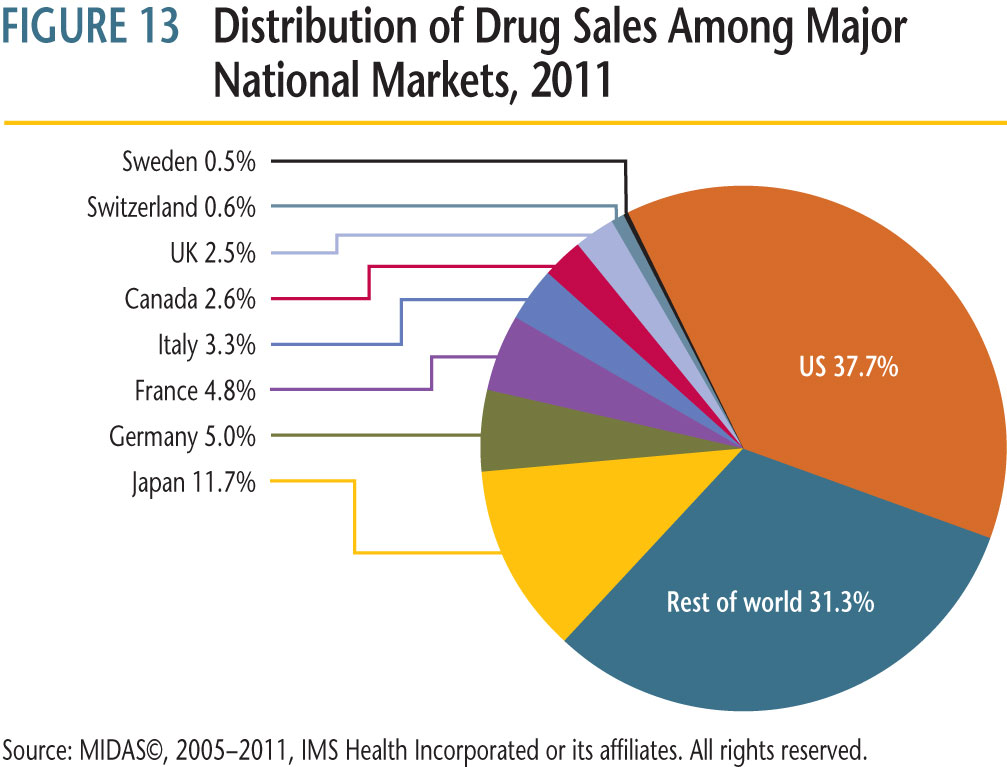 3
Market trends - share of total prescriptions* by segment, 2005/06 to 2010/11________________________________________________
4
Market trends - Canada Compared to the World________________________________________________
Growth in drug sales outpacing comparator countries
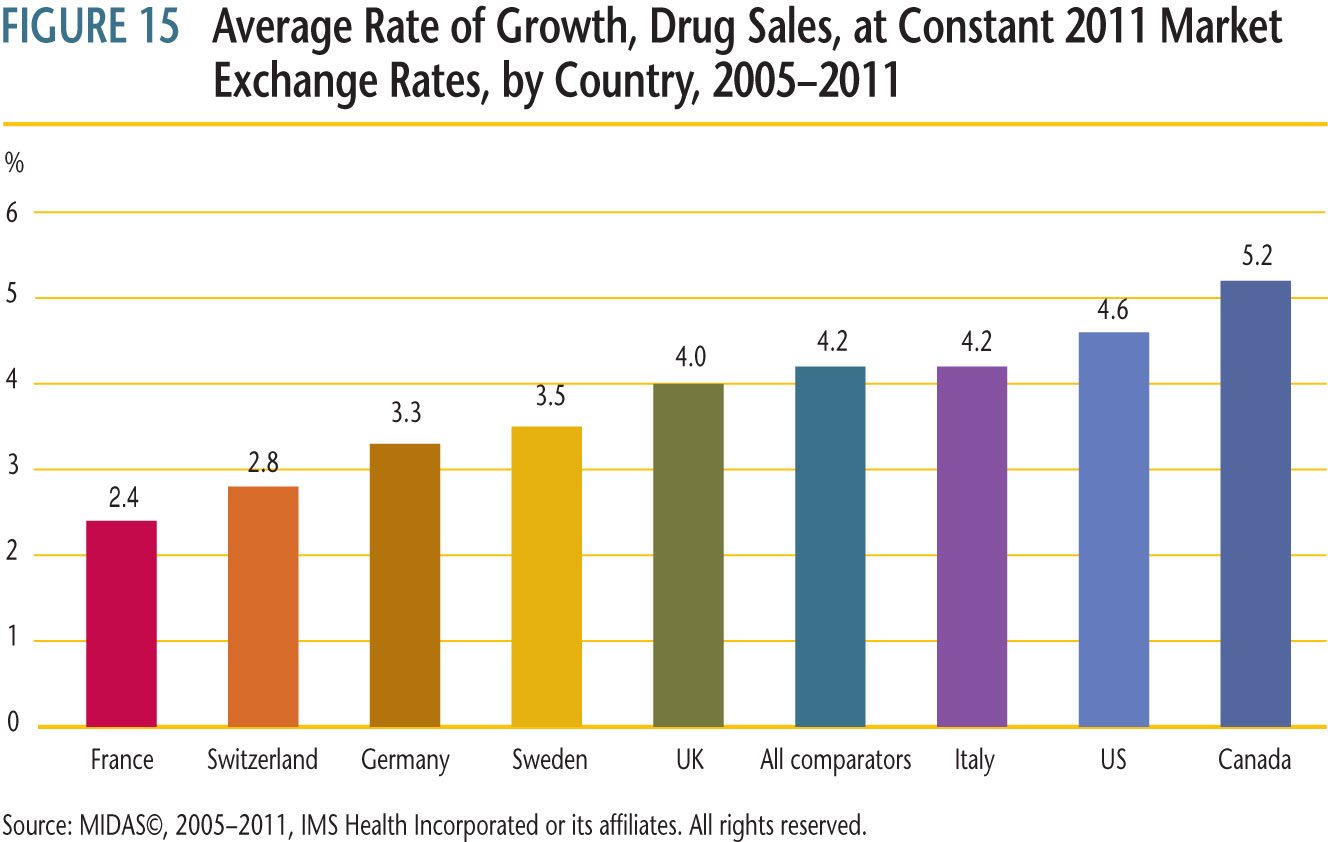 5
After introduction, monitor Average Transaction Price (ATP) relative to Non-Excessive Average Price (NEAP), subject to CPI based limit Average Ratio of 2011 Price to Introductory Price, by Year of Introduction
6
Canada Compared to 21 EU Members - 2010
1.06
Average Price Ratio for 21 EU Members 0.79
Based on top 300 selling oral solids in Canada
7
IMS Health Data, 2010
Overview of the PMPRB________________________________________________
Established in 1987 as consumer protection pillar via amendments to Patent Act
The PMPRB is an independent quasi-judicial body with a dual mandate:
Regulatory: To ensure that prices charged by patentees for patented medicines sold in Canada are not excessive
Reporting: To report on pharmaceutical trends of all medicines and on R&D spending by pharmaceutical patentees
Jurisdiction
Regulate prices patentees charge (i.e. factory-gate price) for patented drug products sold in Canada, to wholesalers, hospitals or pharmacies, for human and veterinary use
8
PMPRB Price Regulation Regime________________________________________________
Jurisdiction: 
Drug products patented and sold in Canada
Instruments:
Patent Act (s. 79–103)
Patented Medicines Regulations
Compendium of Policies, Guidelines and Procedures
Price approval not required before sale
PMPRB establishes a price ceiling, but DOES NOT set selling price of drug product
Regular price reviews to monitor compliance with Guidelines combined with enforcement mechanisms (investigations, Voluntary Compliance Undertakings, hearings, orders)
9
PMPRB Price Regulation Regime _______________________________________________
Factors to be considered by Board:
Price of medicine sold in Canada
Prices of other medicines in same therapeutic class sold in Canada
Prices of medicines sold in comparator countries
Changes in CPI
Reference based
7 comparator countries: FR, DE, IT, SE, CH, UK, US 
Open and transparent price regulation
Hearings are public
VCUs publicly disclosed
MAPP publicly available
*	BUT, pricing data filed is confidential (s. 87)
10
PMPRB Price TestsBlend of Therapeutic Improvement and International Reference Pricing_________________________________________________
Recognize incremental pharmaceutical innovation 
At introduction, price premium aligned with degree of therapeutic improvement:
Four new levels of therapeutic improvement:
Breakthrough – Median of International Price Comparison (MIPC)
Substantial Improvement – Higher of top of Therapeutic Class Comparison (TCC) and the MIPC
Moderate Improvement – Higher of mid-point between top of TCC test and the MIP, and top of TCC (primary & secondary factors apply here)
Slight/No Improvement  – Top of TCC
Reference pricing at introduction and for existing drugs based on 7 comparator countries - France, Germany, Italy, Sweden, Switzerland, UK, and US
Policy changes in these countries could impact prices in Canada
11
Investigation Criteria and Outcome________________________________________________
Investigation into the price of a patented medicine commenced when a complaint is filed or any of the following criteria are met:
New Drug Products
5% above the maximum average potential price (MAPP); or 
Cumulative excess revenues are $50,000 or more; or
Existing Drug Products 
Cumulative excess revenues are $50,000 or more over the life of the patent
Patentee given opportunity to make further written submissions to Board Staff to substantiate the price
 If price within the Guidelines
Investigation closed
If price outside the Guidelines
Patentee given an opportunity to submit a Voluntary Compliance Undertaking (VCU); or
Board Staff refers the matter to the Chairperson
12
Revised Guidelines  - January 2010________________________________________________
13
Guidelines Monitoring and Evaluation Plan (GMEP) -2010____________________________________________
GMEP monitors and evaluates the application and impact of major changes to the Guidelines on an ongoing basis
14
Regulatory Statistics
Of the 109 New Drug Products introduced in 2011:
79% within Guidelines; 
9% outside of Guidelines but do not trigger an investigation 
12% under investigation 
69% were of slight or no improvement; 25% of moderate improvement; 5% of substantial improvement and 1% breakthrough

Between 2000 and 2009, average of 86 new patented drug products/year
15
Regulatory Statistics: Voluntary Compliance Undertakings and Board Orders – 2008-2012 ________________________________________________
16
Update on Hearings________________________________________________
Matters before the Board
Tactuo – Oct 1, 2012 - Notice of Hearing issued 
Ongoing
Apotex Inc. (Failure to File)
Apo-Salvent CFC
Matters before the Federal Court – Judicial Review
ratiopharm Inc.; ratio-Salbutamol HFA; Copaxone Redetermination
Sandoz Inc.
Matter decided by the Supreme Court of Canada in 2011
Celgene Corporation (sale of Thalomid under Special Access Programme)
17
Anticipated Developments___________________________________________________________________
18
Timing of Judicial Reviews__________________________________________
Copaxone Redetermination
Awaiting Hearing Date most likely in winter
ratio-Salbutamol and ratiopharm to be heard together
Applicant and Respondent Records filed
Request for Hearing Date to be filed
Anticipated that it will be heard in late winter/early spring
Sandoz
Applicant and Respondent to file respective Records
Request for Hearing Date to be filed
Anticipated that it will be heard in late spring/early summer
19
Looking Forward________________________________________________
Ongoing engagement and outreach with stakeholders
Continued focus on consumer protection while not creating disincentives to innovation/approaches that benefit consumers/payers
Board adopted two priorities for 2012/13: 
alternate dispute resolution (“ADR”) to further enhance compliance
reducing regulatory burden 
PMPRB response to recently conducted program evaluation
Continuing engagement with int’l organizations/regulators
Commitment to Guidelines that are responsive to a changing environment
20
Thank you.
Merci.
michelle.boudreau@pmprb-cepmb.gc.ca

www.pmprb-cepmb.gc.ca

Twitter: @PMPRB_CEPMB
21
Annex - A
Pharmaceutical Trends Data
22
Market trends - Canadian Public Drug Plan* Spending on Rx Drugs,  Rates of Growth and Annual Totals, 2005/06 to 2010/11
* Does not include all drug plans.  The totals include drug cost, retail/wholesale mark-ups as well as dispensing fees.
23
Canada Compared to a Number of OECD Countries2010
IMS Health Data, 2010
24
Annex -B
Changes/Clarifications to Guidelines Since 2010
25
Changes/Clarifications to Guidelines since 2010________________________________________________
26
Changes/Clarifications to Guidelines since 2010 (cont’d)________________________________________________
27